Integrali e calcolo di aree
Claudio Gori Giorgi e Daniela Valenti, 2023
1
Problema iniziale degli integrali:l’area sotto il grafico di una funzione
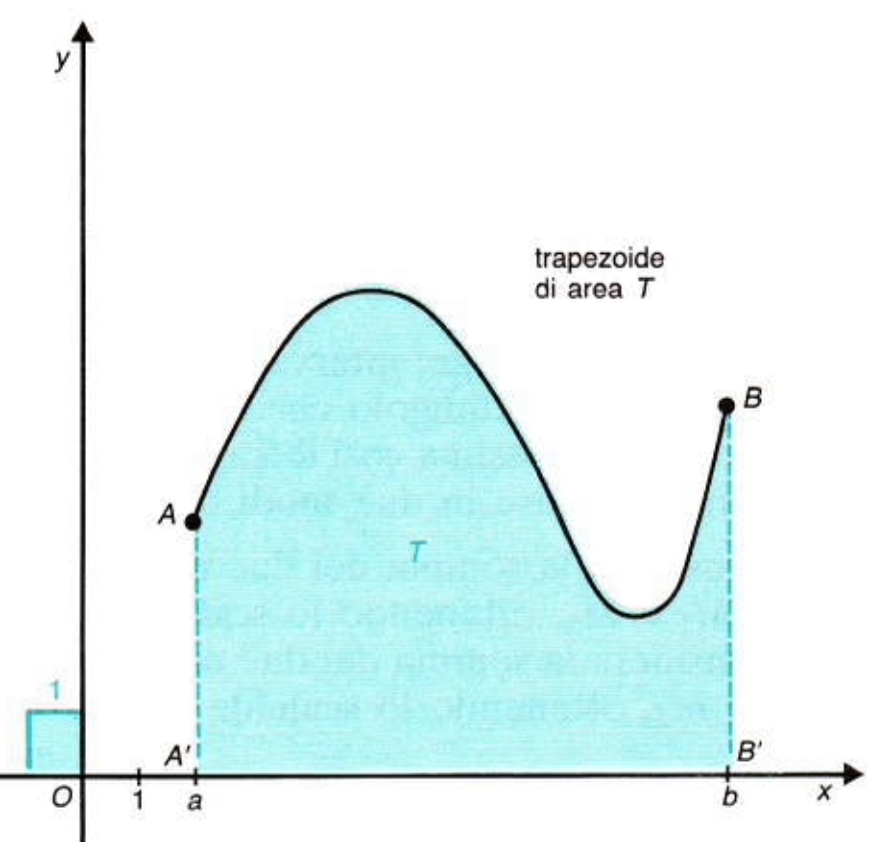 Funzione continua e positiva tra a e b
Trapezoide
di area T
Claudio Gori Giorgi e Daniela Valenti, 2023
2
Teorema fondamentale del calcolo integrale
Per calcolare l’area T procedo dunque così:
Determino con il calcolo integrale una funzione F(x) primitiva di f(x).
Calcolo la differenza F(b) ⎻ F(a)
Ecco un primo esempio
Claudio Gori Giorgi e Daniela Valenti, 2023
3
Area sotto un arco di parabola
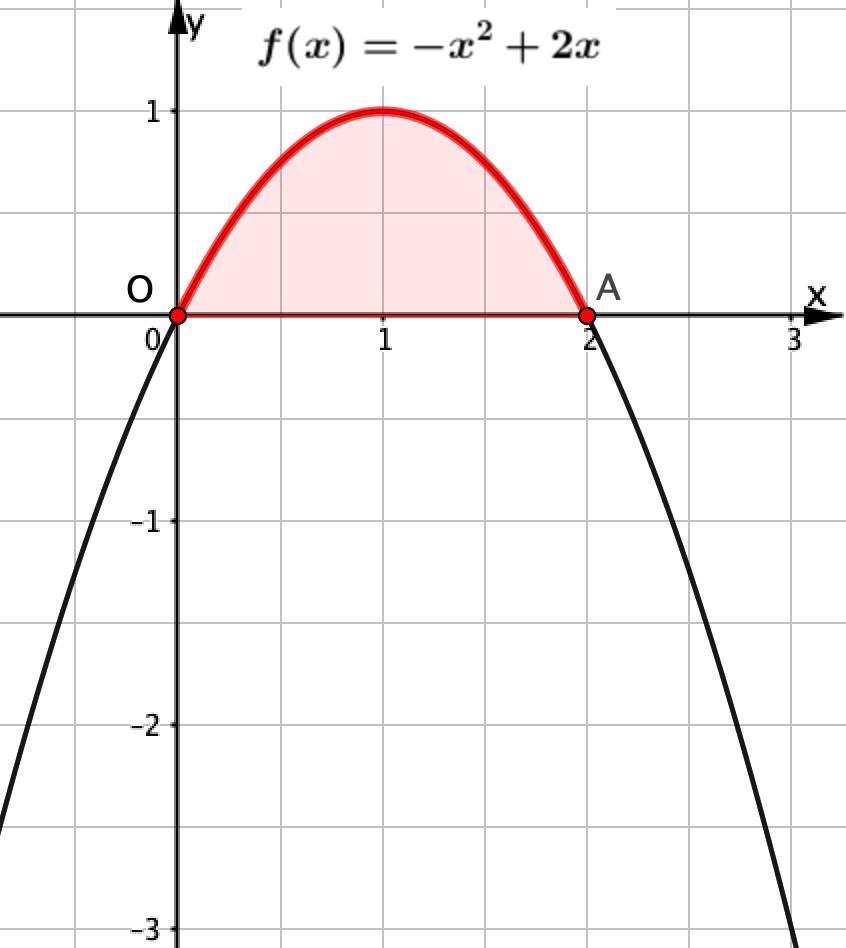 T
F(x)
4
F(2) ⎻ F(0)
Claudio Gori Giorgi e Daniela Valenti, 2023
Snellire i calcoli
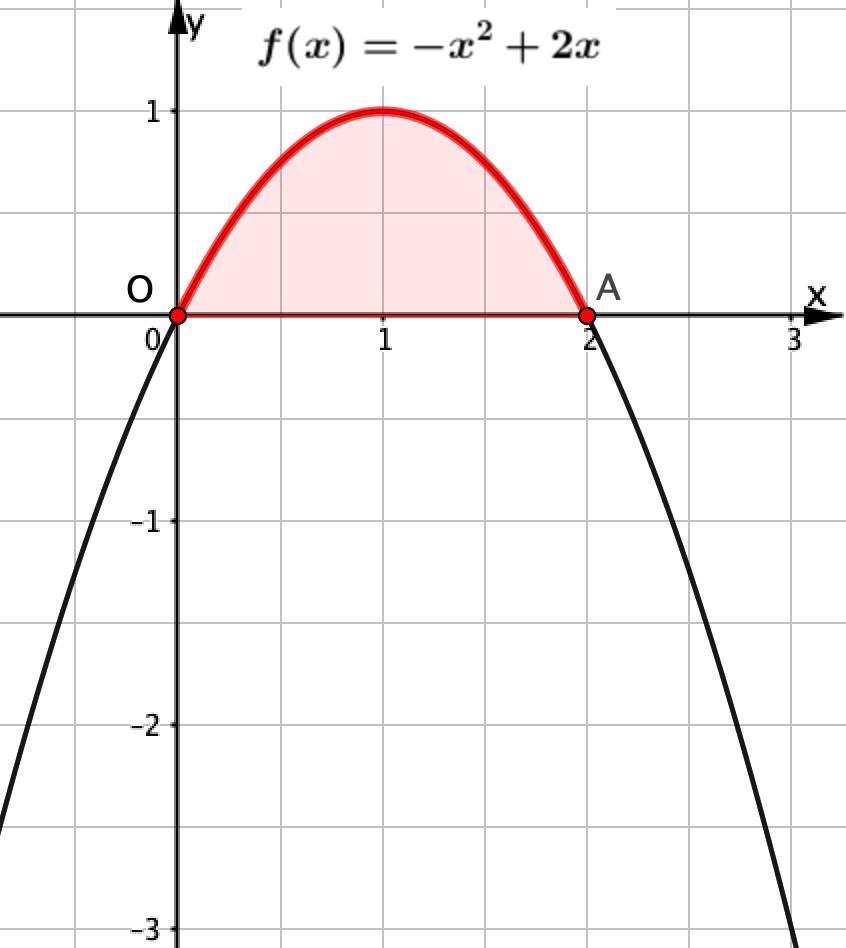 T
In generale
5
Claudio Gori Giorgi e Daniela Valenti, 2023
Area sotto un arco di parabola
Integrali e geometria: confrontare aree
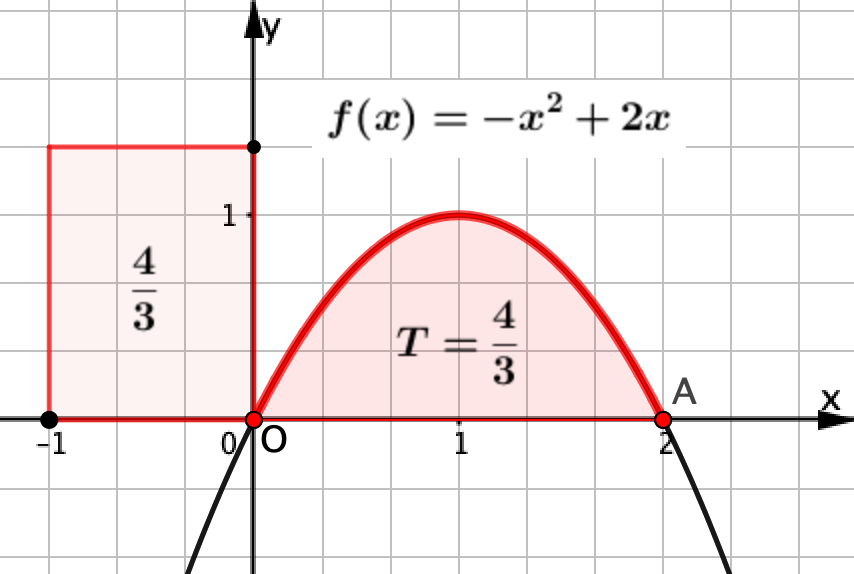 6
Claudio Gori Giorgi e Daniela Valenti, 2023
Un secondo esempio: area sotto una retta
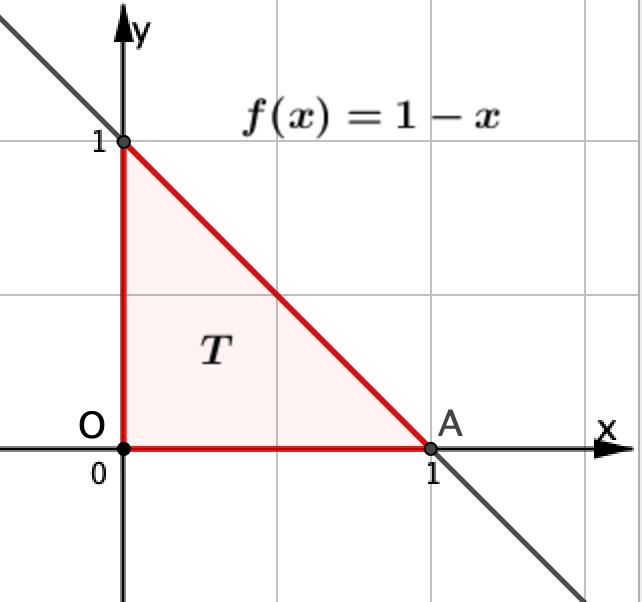 Area T sotto la retta fra le ascisse 0 e 1
Posso trovare questo risultato solo con la geometria: ho disegnato un triangolo con base 1 e altezza 1.
Claudio Gori Giorgi e Daniela Valenti, 2023
7
Un’altra area sotto una retta
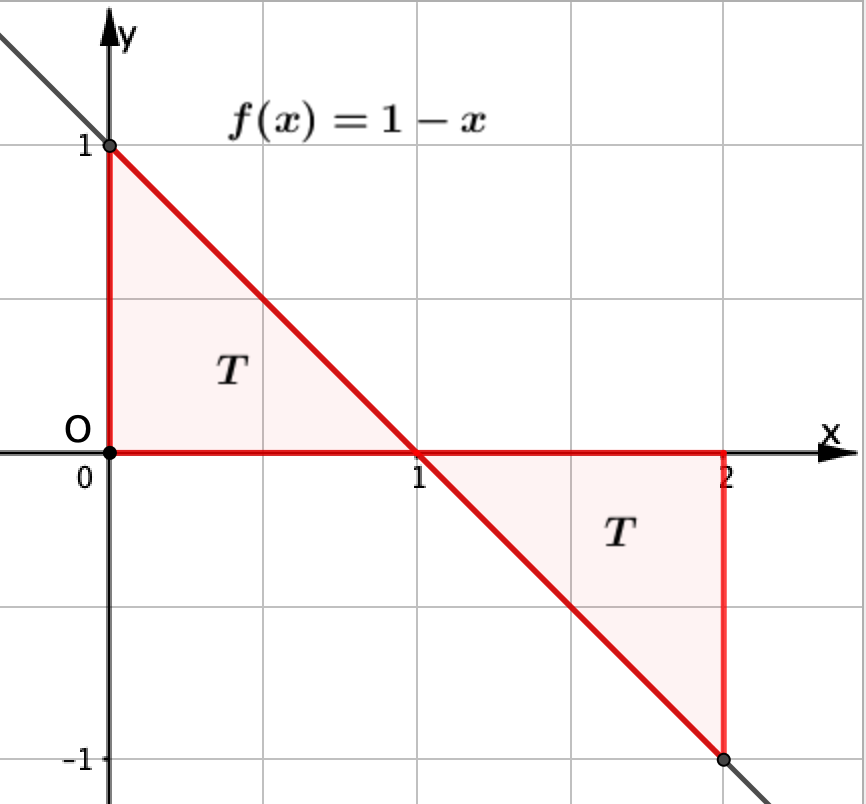 Area A sotto la retta tra le ascisse 0 e 2
Calcolo l’area A con la geometria e trovo l’area di due triangoli uguali
Dove è l’errore?
Claudio Gori Giorgi e Daniela Valenti, 2023
8
Problema iniziale degli integrali:l’area sotto una curva
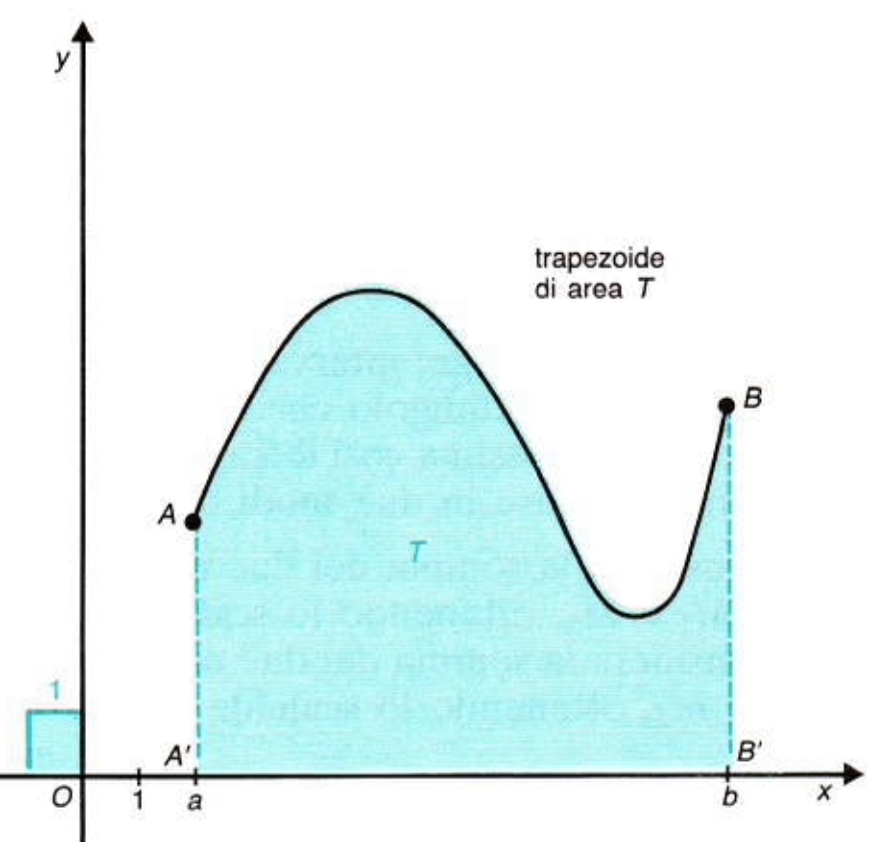 Funzione continua e positiva tra a e b
T
T
Claudio Gori Giorgi e Daniela Valenti, 2023
9
Come spiego il risultato?
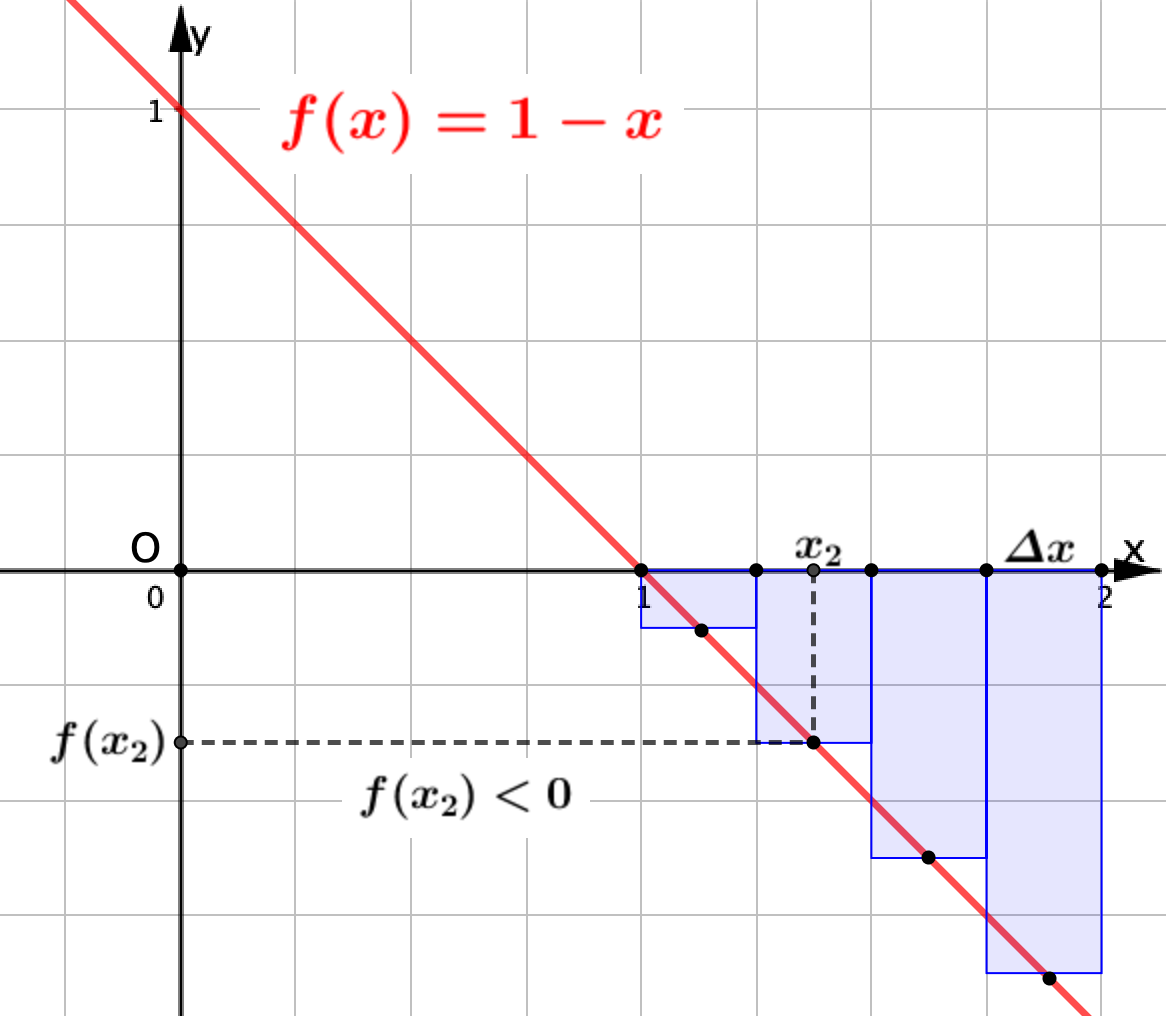 E infatti trovo:
L’esempio fa capire un risultato di carattere generale.
L’integrale misura l’area sotto il grafico di una funzione, ma, se la curva è sotto l’asse delle ascisse, il risultato ottenuto è negativo:  è l’opposto dell’area.
10
Claudio Gori Giorgi e Daniela Valenti, 2023
Due casi per il calcolo dell’area sotto la retta
f(x) ≥ 0 nell’intervallo [0, 1]
Curva sopra l’asse x
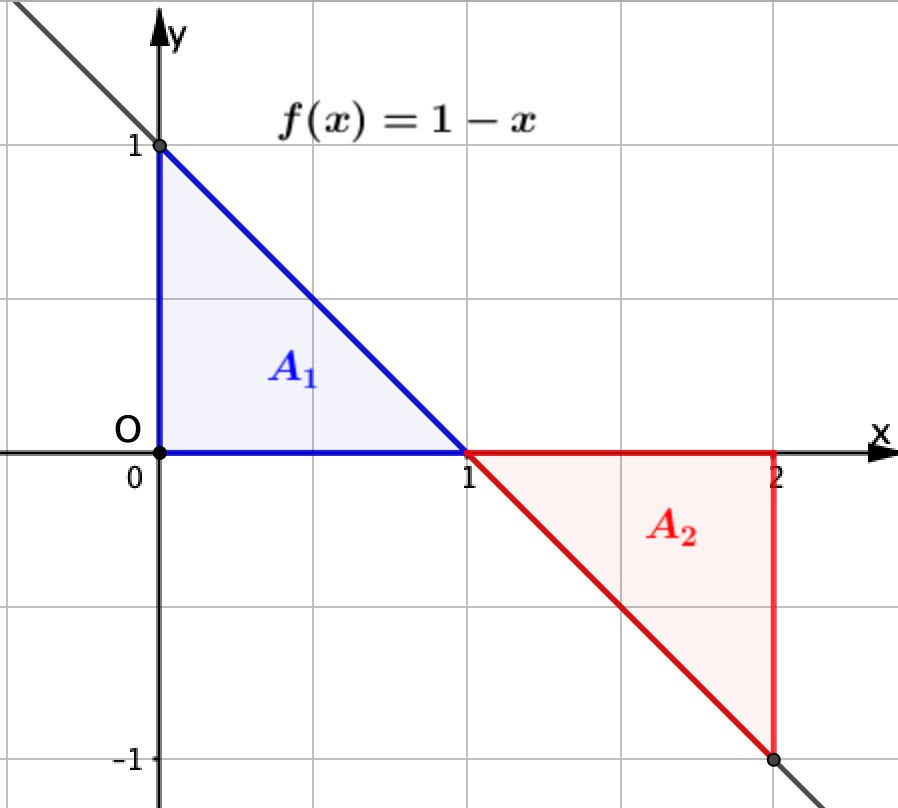 f(x) < 0 nell’intervallo [1, 2]
Curva sotto l’asse x
In questo secondo caso, trovo:
Claudio Gori Giorgi e Daniela Valenti, 2023
11
Area complessiva sotto la retta
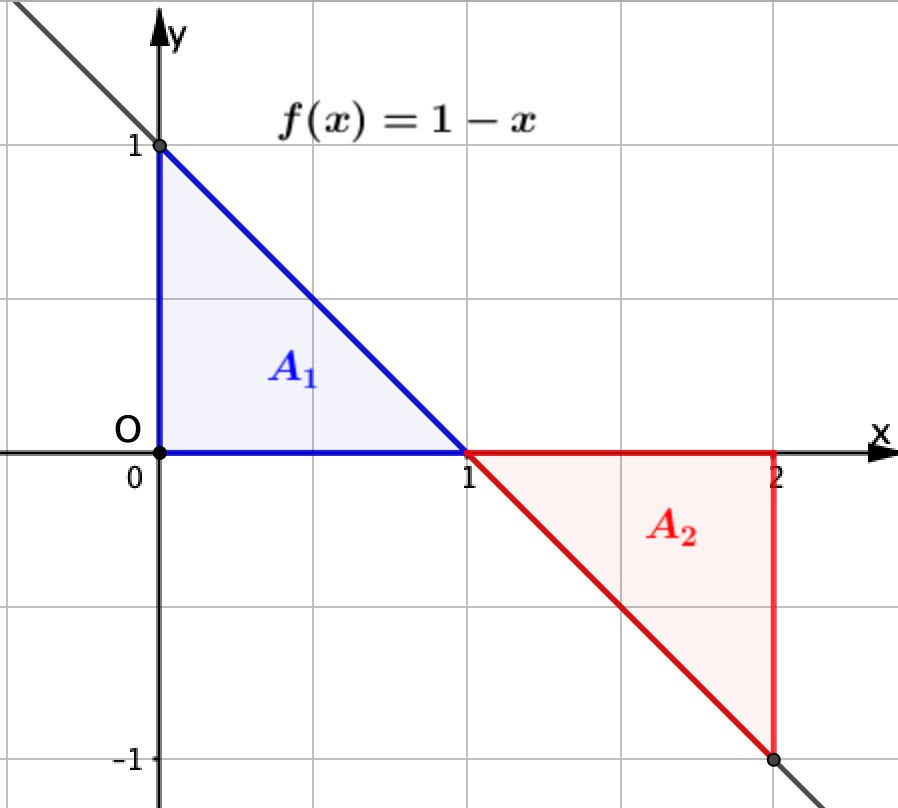 f(x) ≥ 0 nell’intervallo [0, 1]
Curva sopra l’asse x
f(x) ≤ 0 nell’intervallo [1, 2]
      Curva sotto l’asse x
Area A complessiva sotto la retta: A = A1 + A2
Claudio Gori Giorgi e Daniela Valenti, 2023
12
Area sotto il grafico di una funzione continua
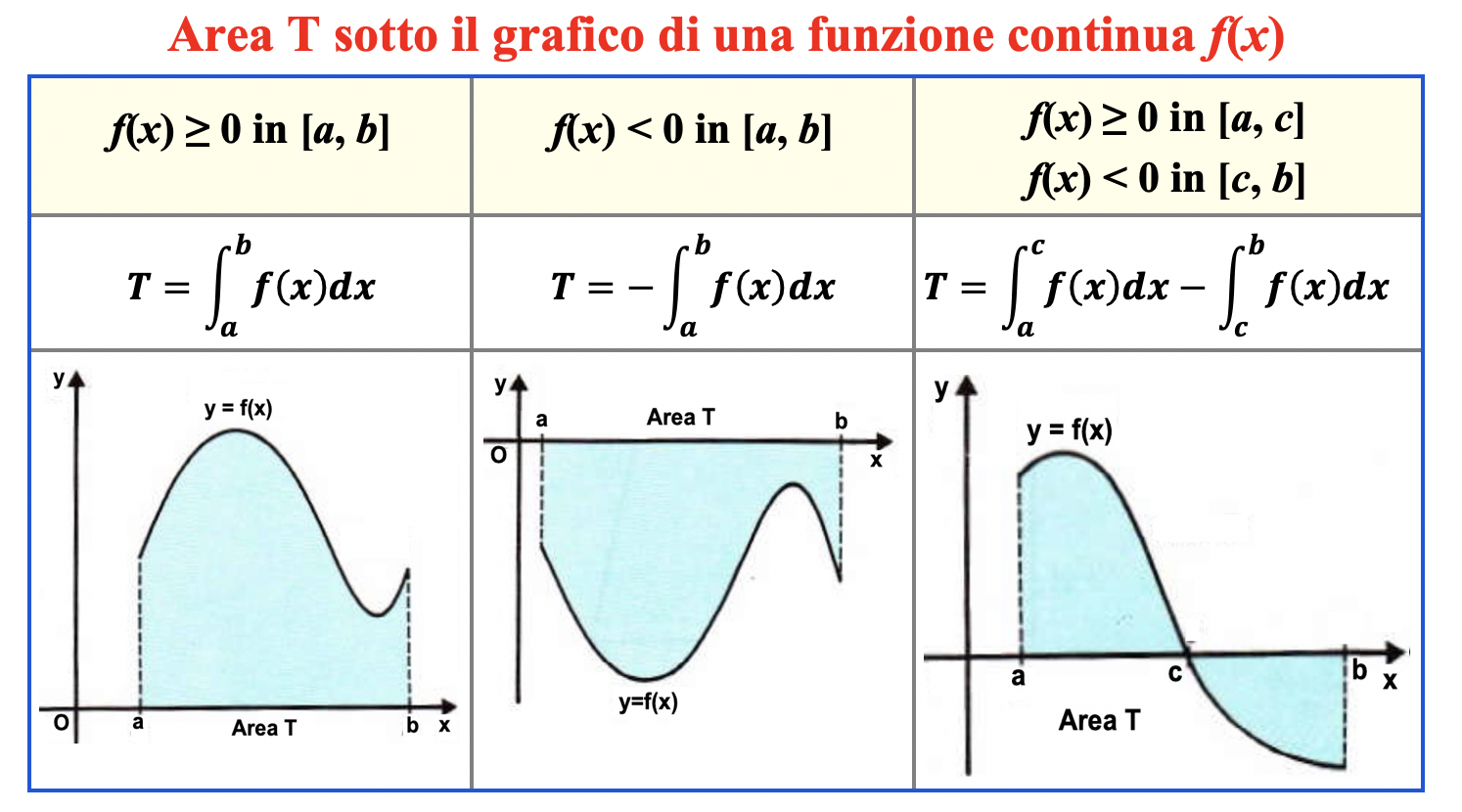 13
Claudio Gori Giorgi e Daniela Valenti, 2023
Attività
Claudio Gori Giorgi e Daniela Valenti, 2023
14
Risposte commentate all’attività
Claudio Gori Giorgi e Daniela Valenti, 2023
15
Quesito 1
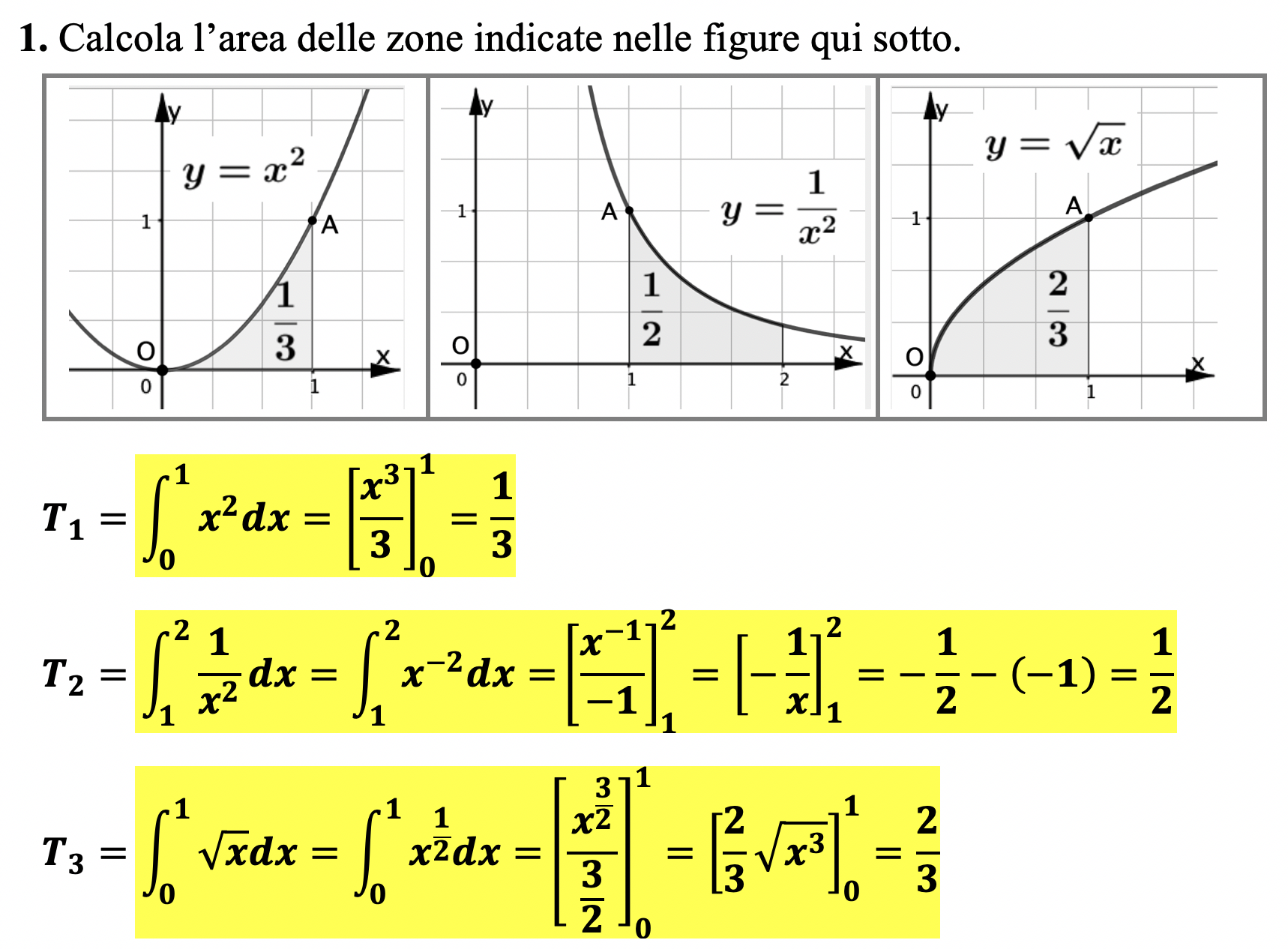 16
Claudio Gori Giorgi e Daniela Valenti, 2023
Quesito 2
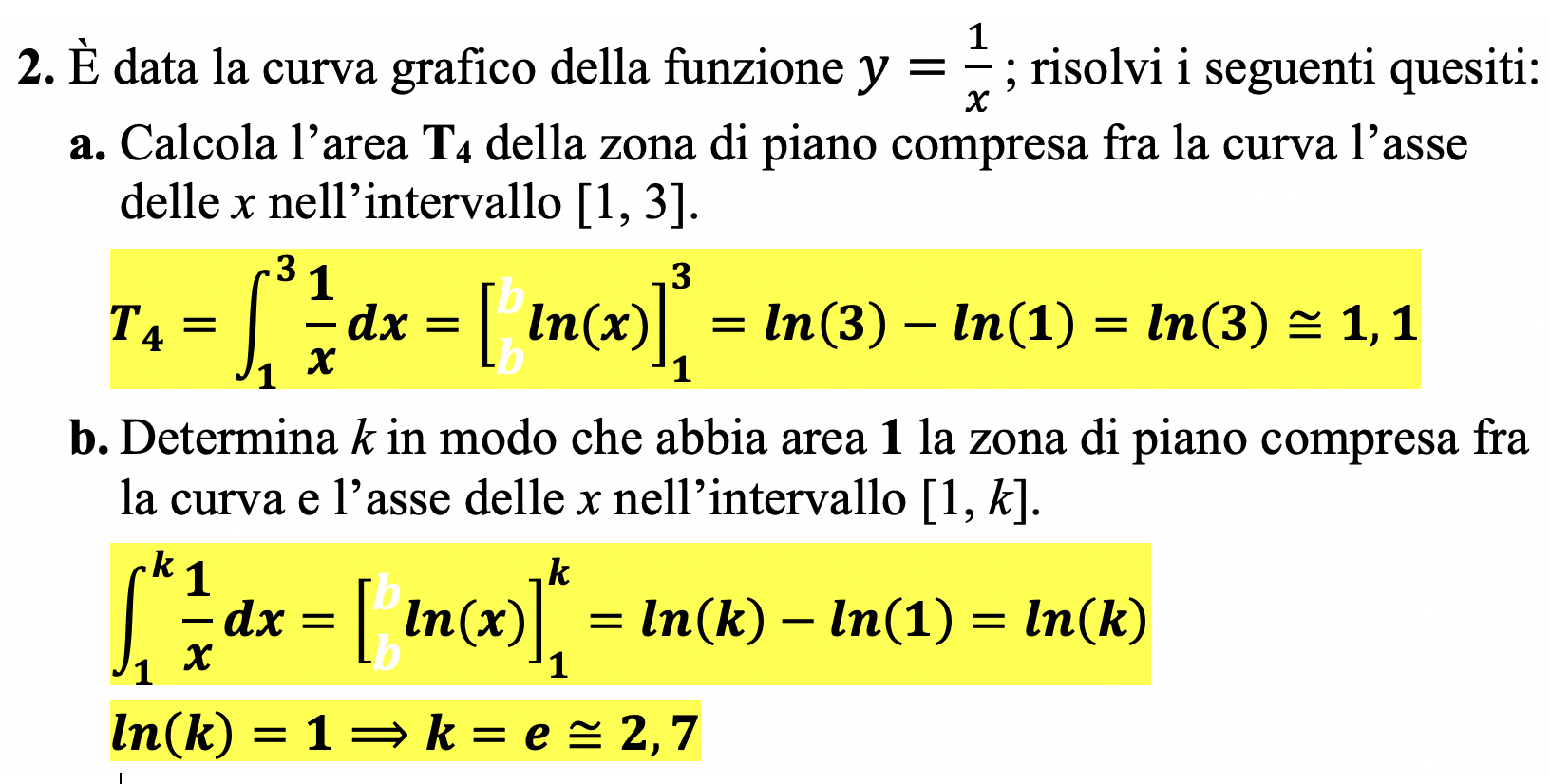 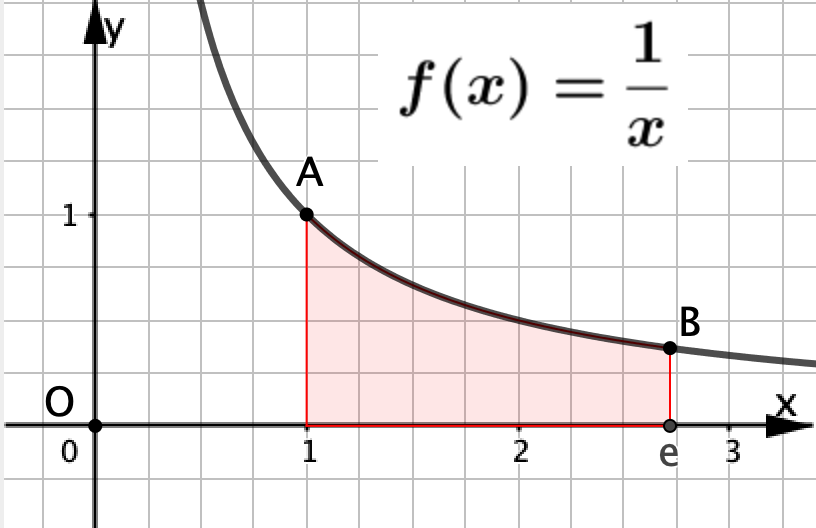 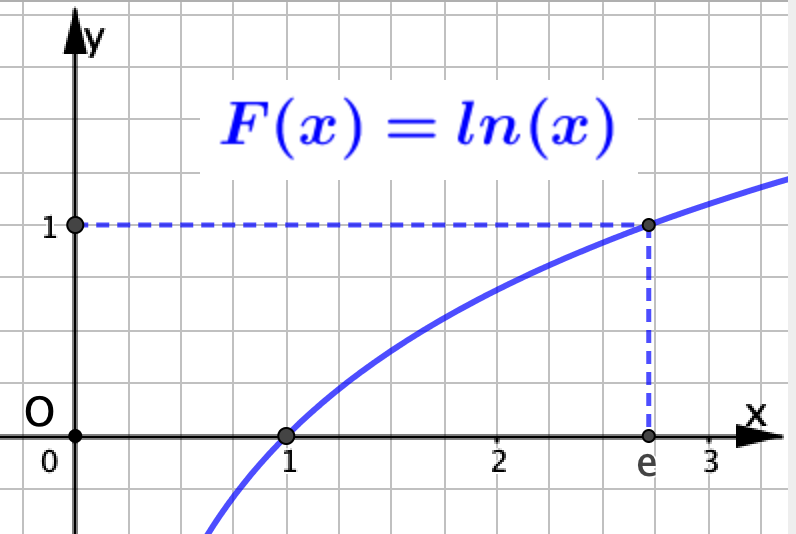 Area = 1
17
Claudio Gori Giorgi e Daniela Valenti, 2023
Quesito 3
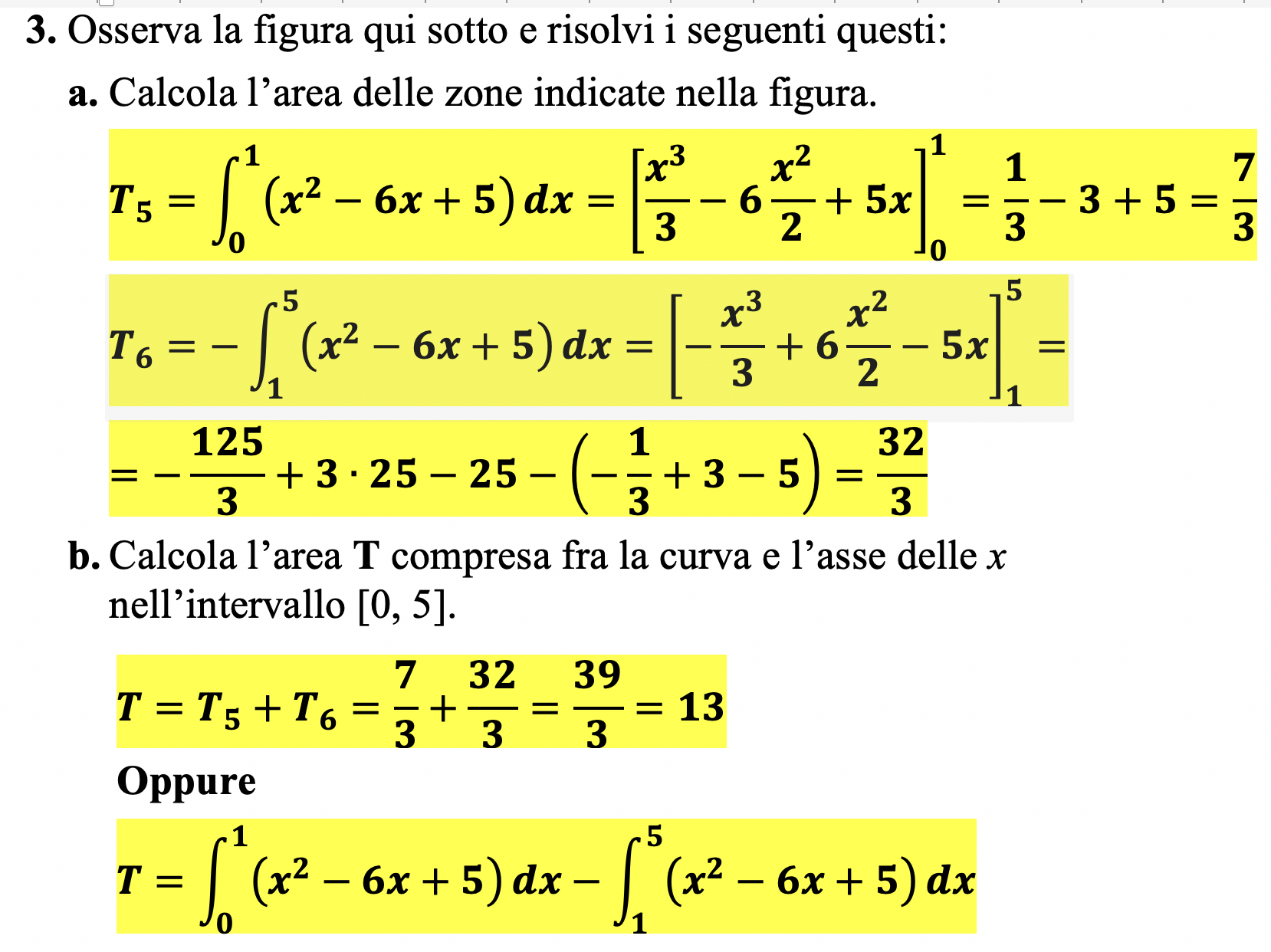 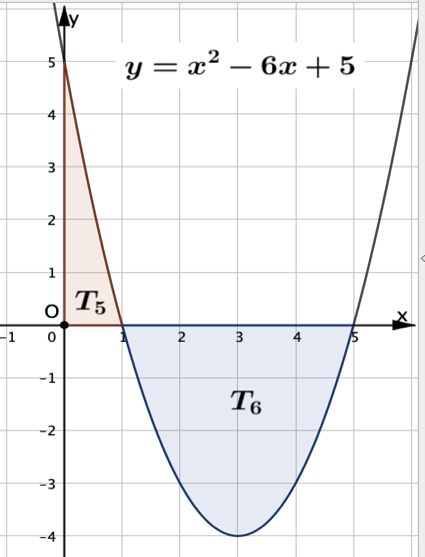 18
Claudio Gori Giorgi e Daniela Valenti, 2023
Area tra due curve: punti di intersezione
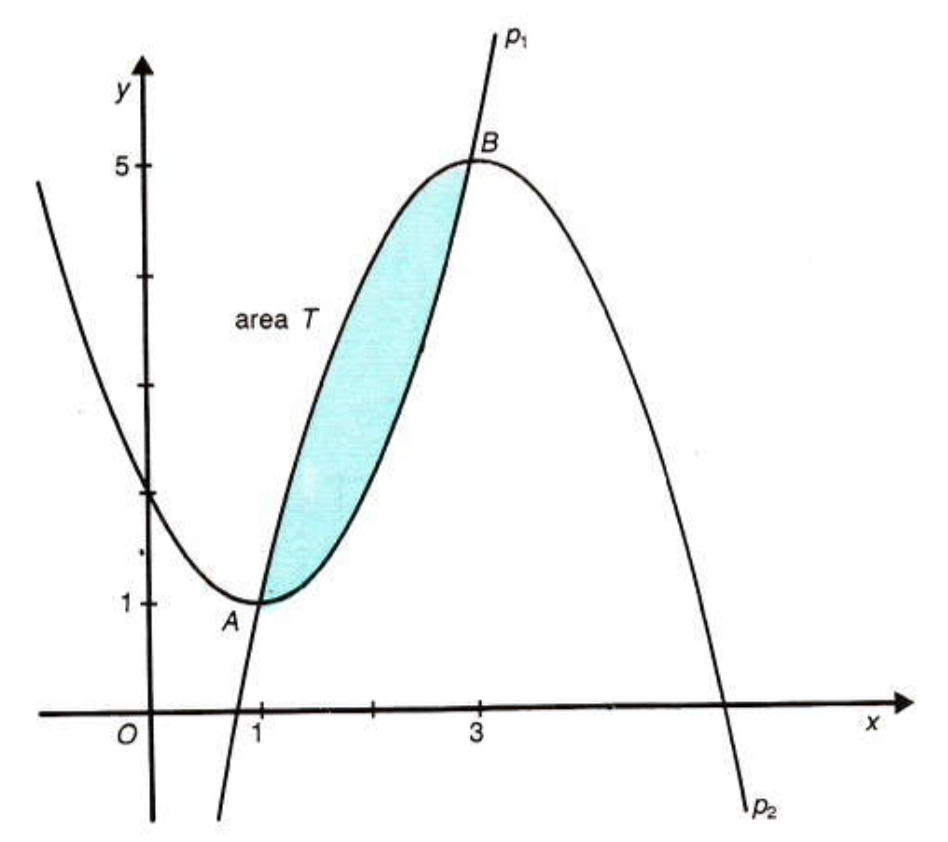 T
A(1, 1)
B(3, 5)
Claudio Gori Giorgi e Daniela Valenti, 2023
19
Area tra le due curve: imposto i calcoli
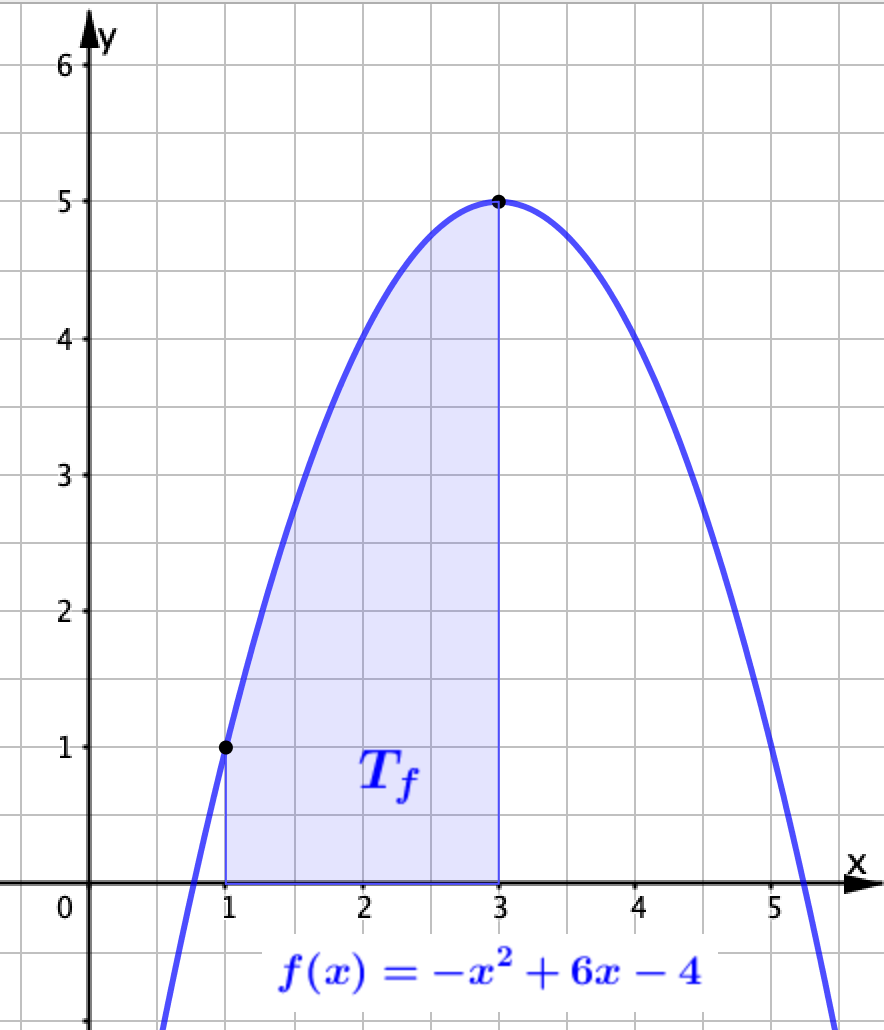 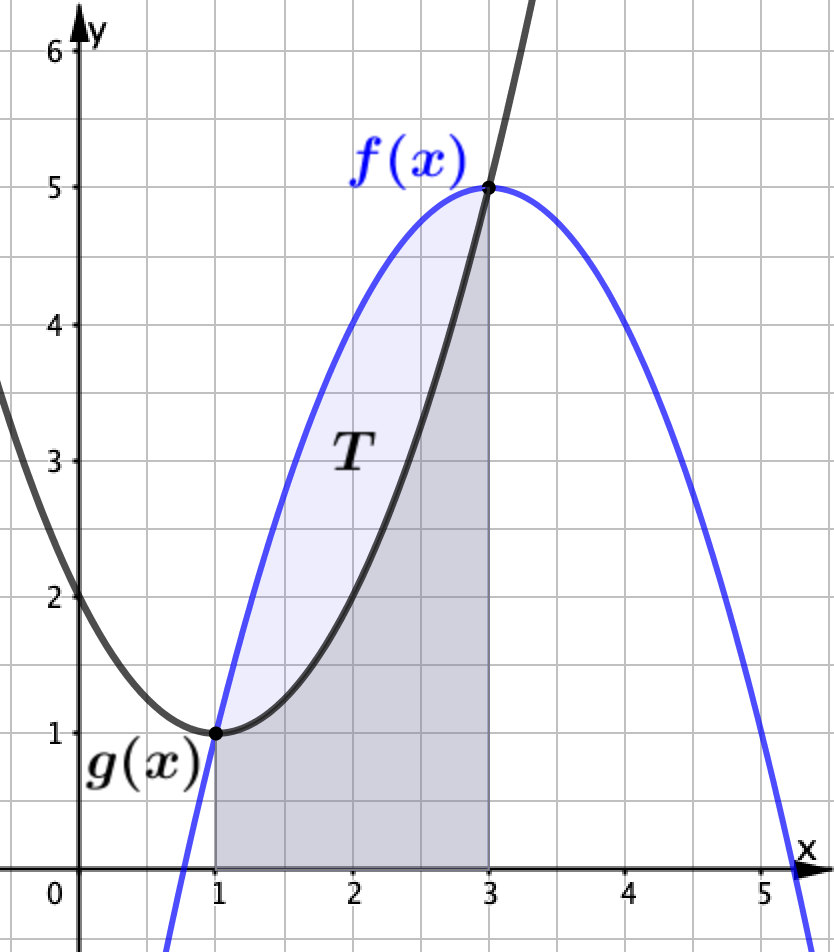 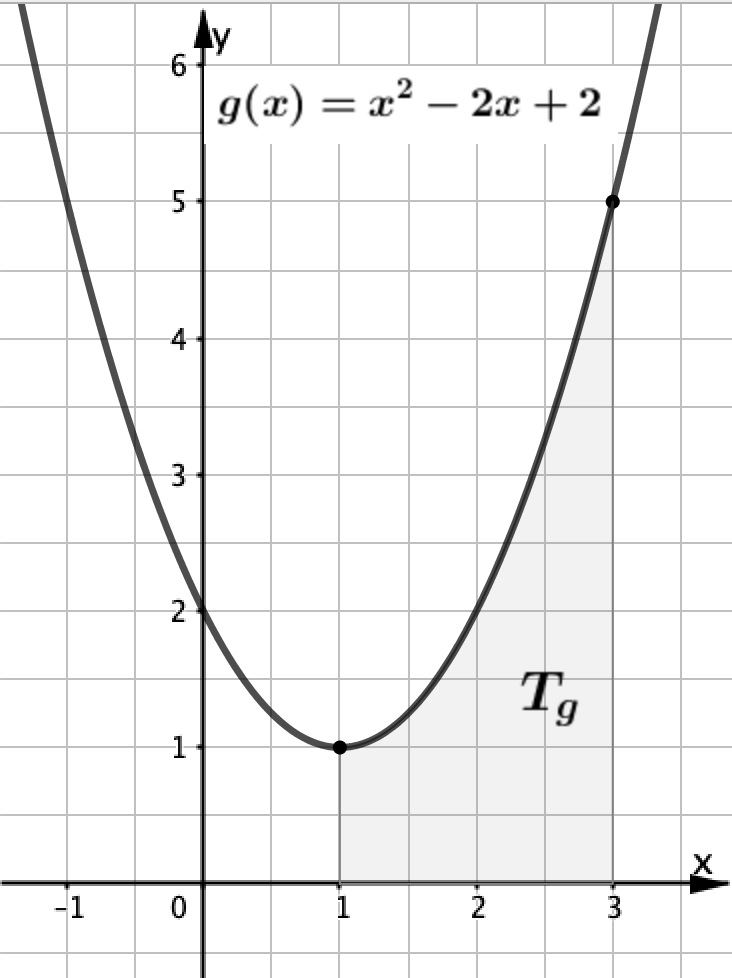 In [1, 3] f(x) è ‘sopra’ g(x)
T = Tf  ⎼ Tg
Claudio Gori Giorgi e Daniela Valenti, 2023
20
Area tra due curve: concludo i calcoli
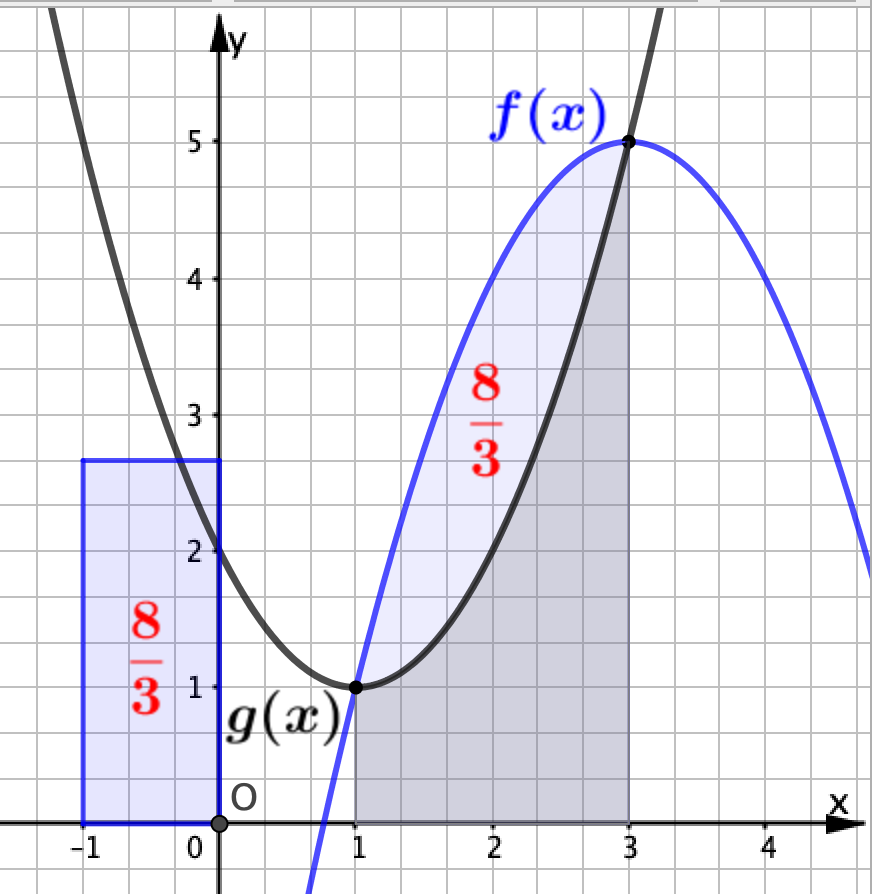 Claudio Gori Giorgi e Daniela Valenti, 2023
21
Area tra due curve: un caso per riflettere
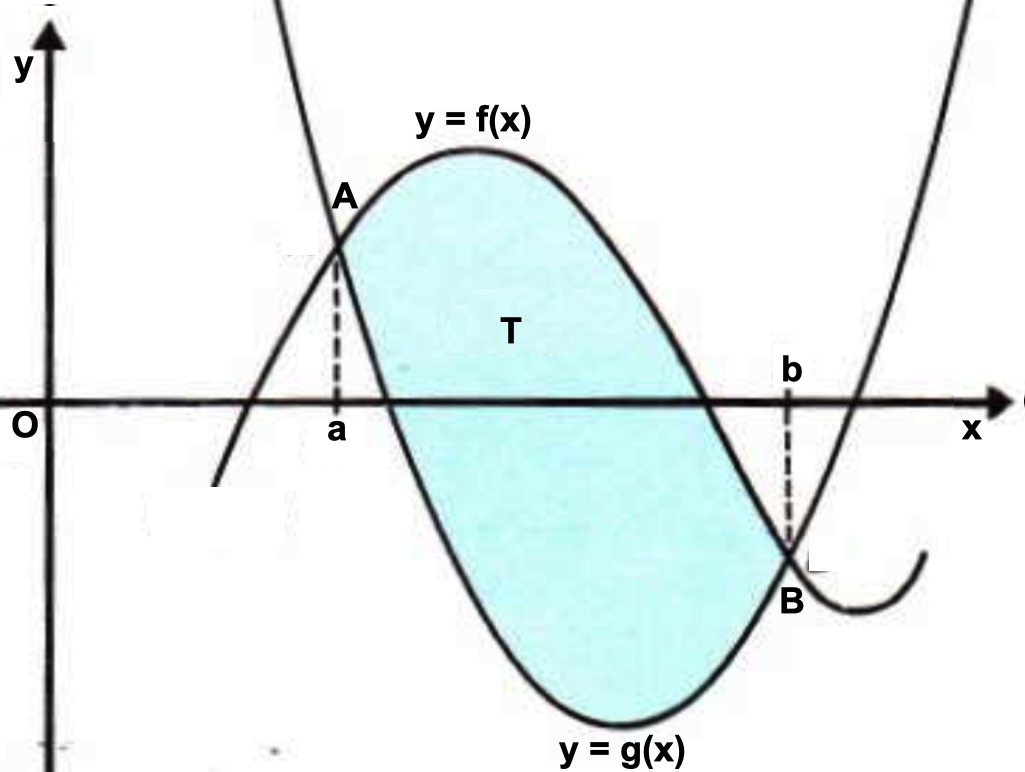 Claudio Gori Giorgi e Daniela Valenti, 2023
22
Area tra due curve: come risolvo il nuovo caso
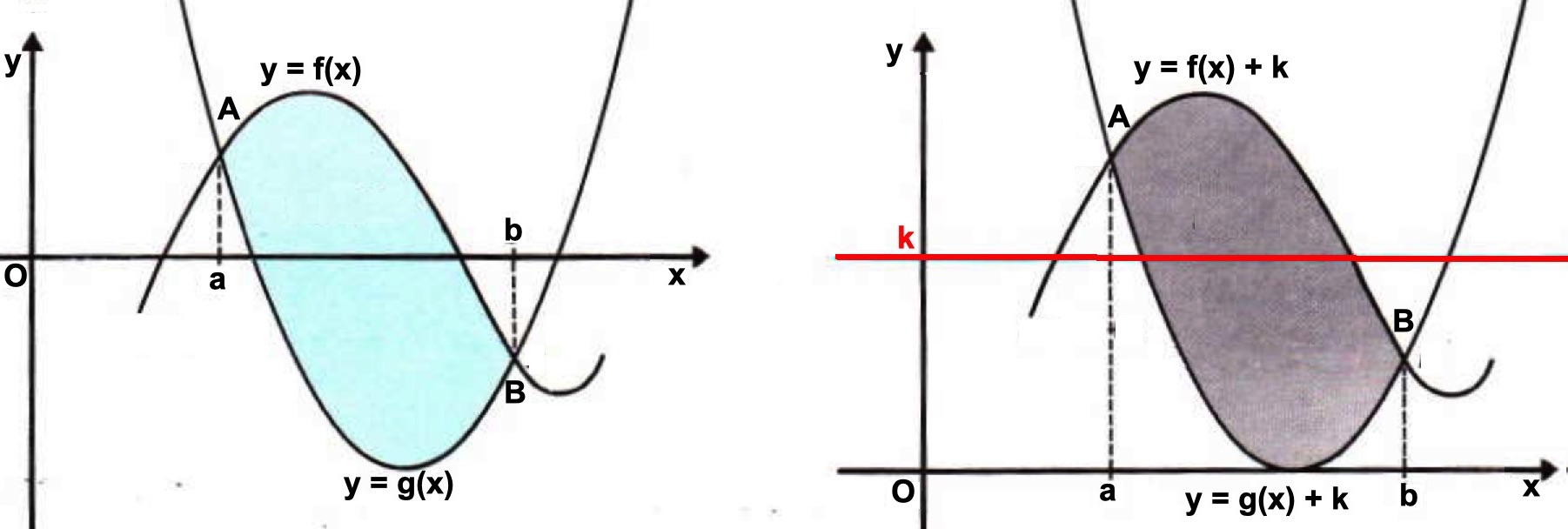 La formula non cambia: la terza condizione non è necessaria.
23
Claudio Gori Giorgi e Daniela Valenti, 2023
Area tra due curve: un procedimento generale
In un intervallo [a, b] sono dati i grafici di due funzioni continue f(x) e g(x) che rispettano le seguenti condizioni:
L’area T compresa fra le due curve è data da:
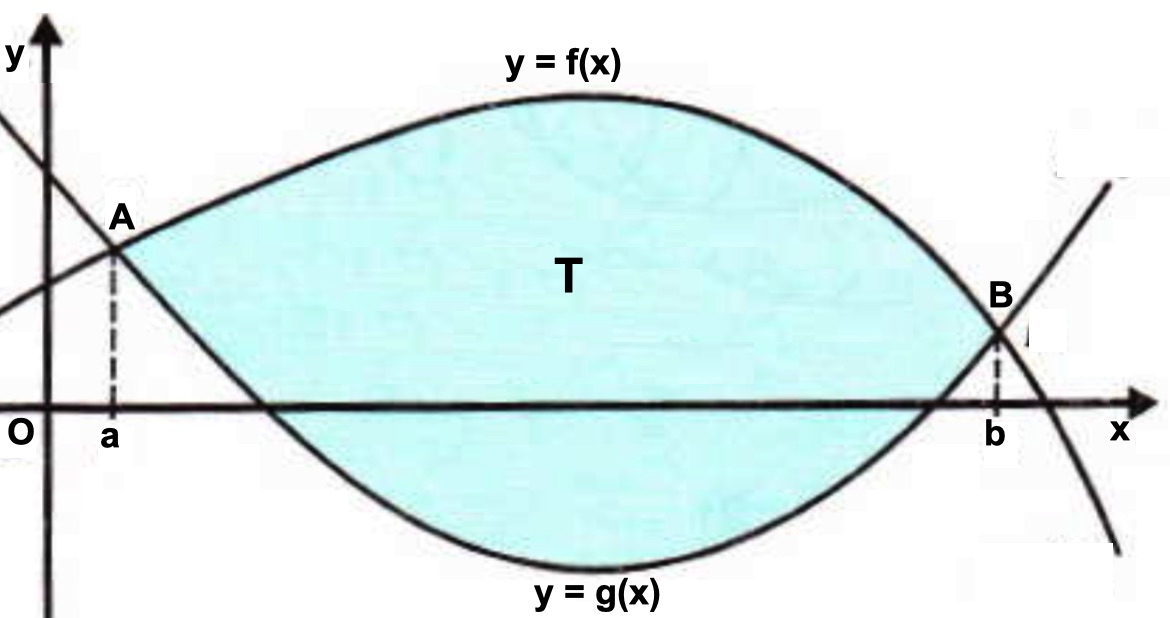 Claudio Gori Giorgi e Daniela Valenti, 2023
24
Attività
Claudio Gori Giorgi e Daniela Valenti, 2023
25
Risposte commentate all’attività
Claudio Gori Giorgi e Daniela Valenti, 2023
26
Quesito 1
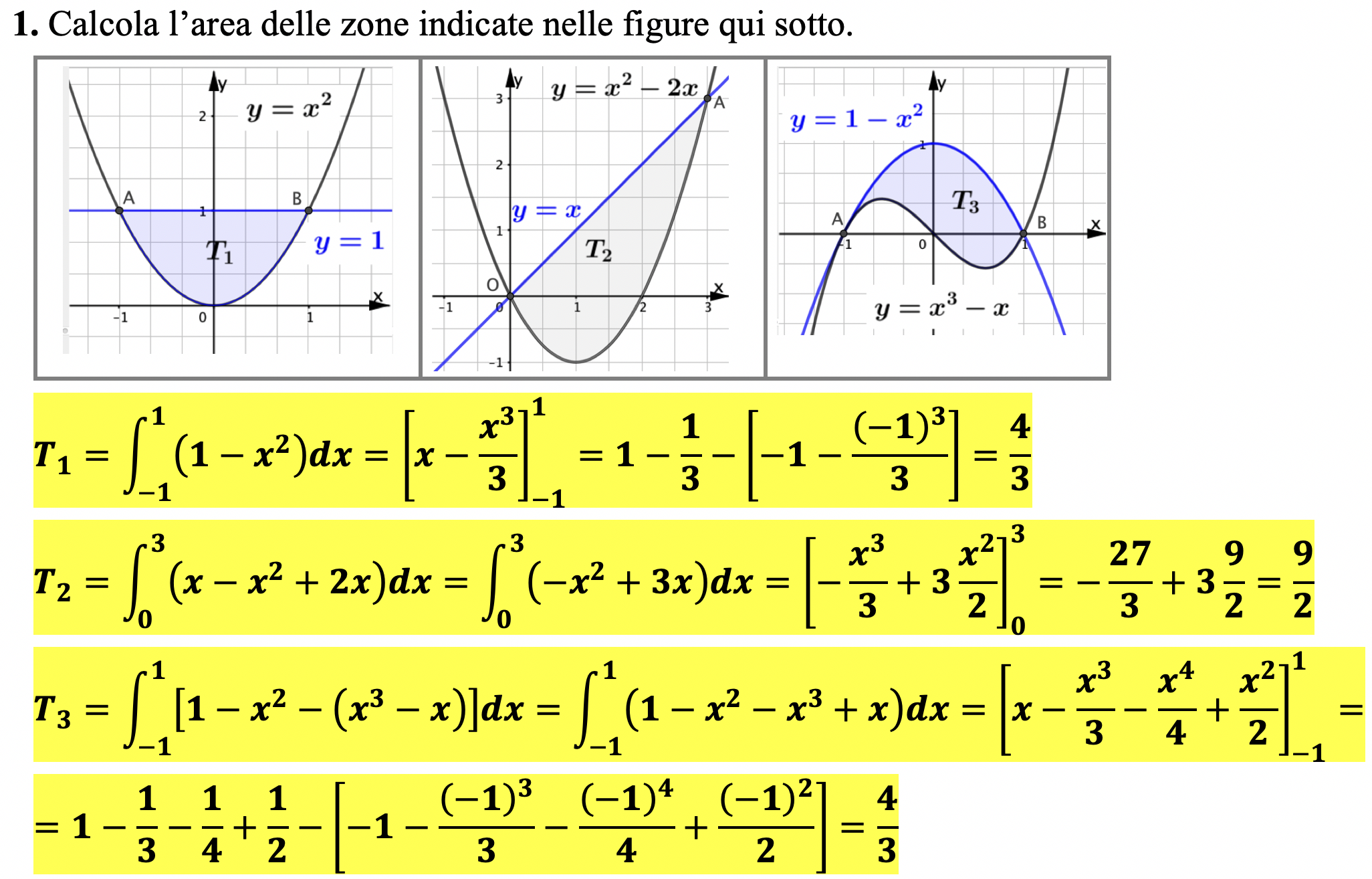 Il calcolo di T3 è lungo. La geometria può aiutare?
Claudio Gori Giorgi e Daniela Valenti, 2023
27
La geometria agevola i calcoli
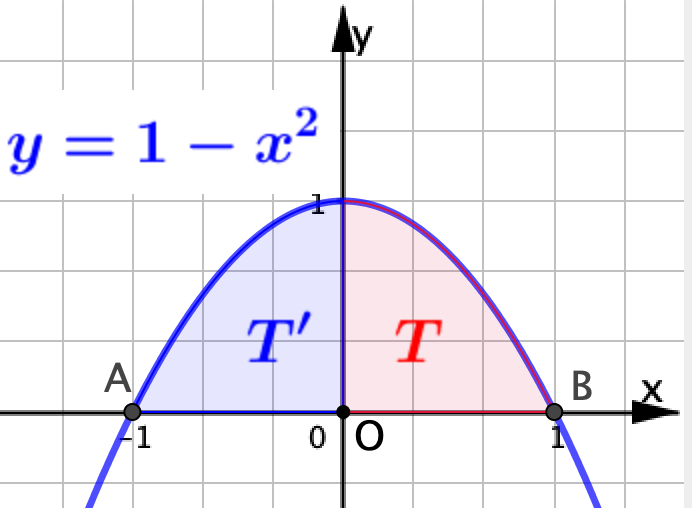 Funzione pari
Curva simmetrica rispetto all’asse y
T’ = T
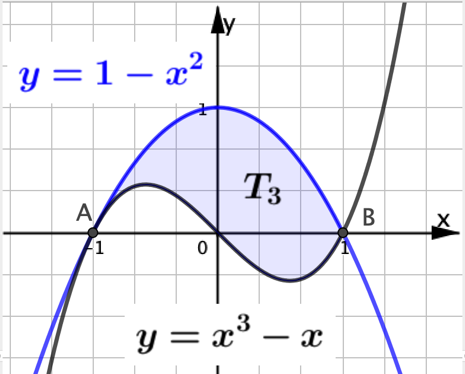 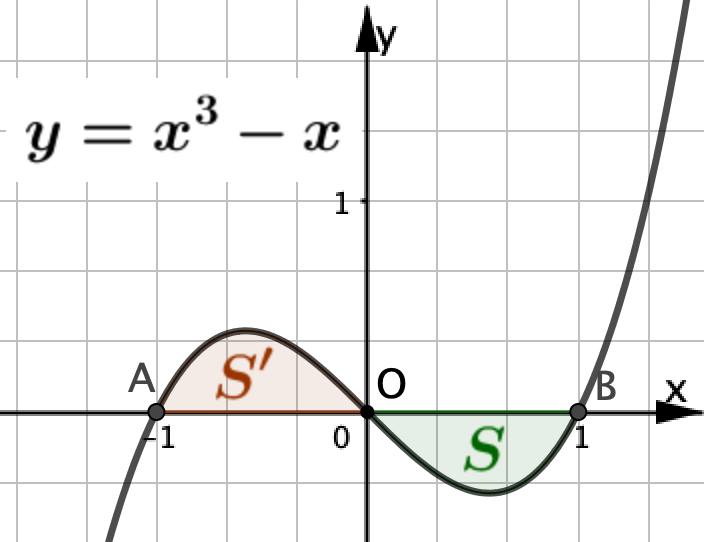 Funzione dispari
Curva simmetrica rispetto ad O
S’ = S
Area T3 tra le due curve
T3 = T + T’ = 2T
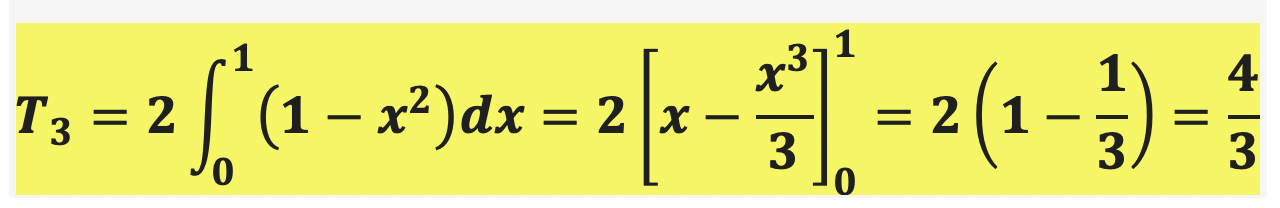 Claudio Gori Giorgi e Daniela Valenti, 2023
28
Quesito 2
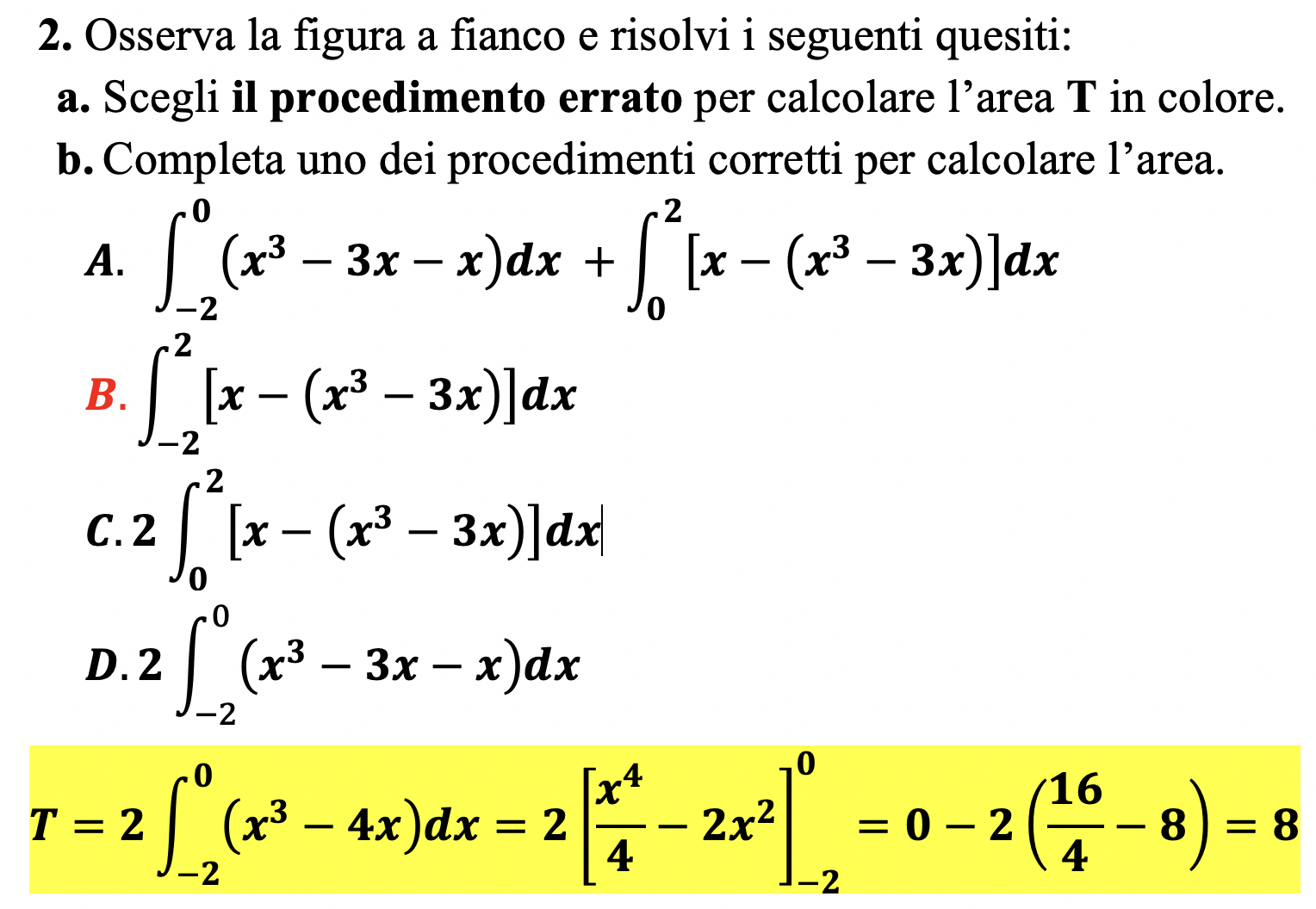 In [-2, 0] f(x) sopra g(x)
In [0, 2] g(x) sopra f(x)
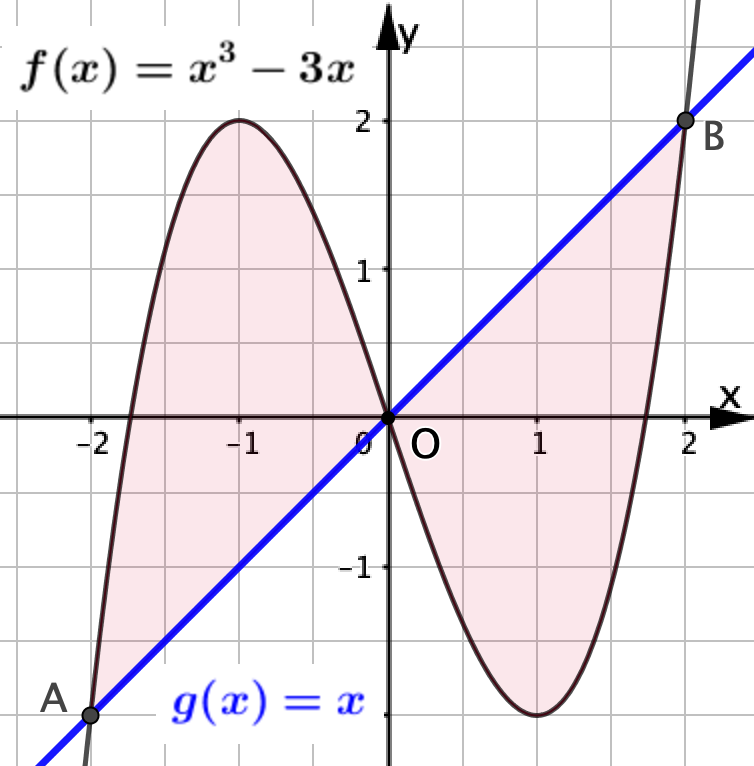 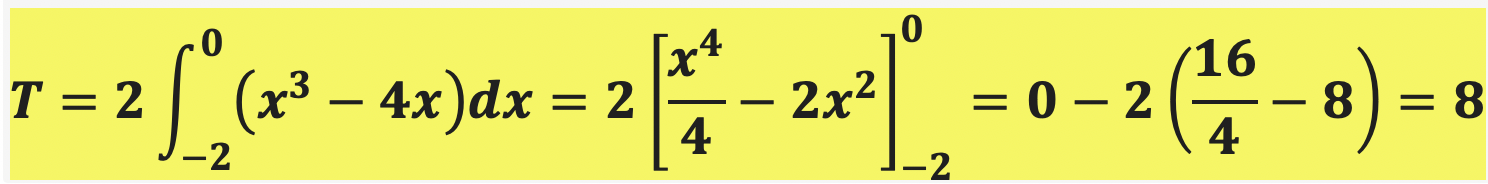 f(x) e g(x) funzioni dispari.
Figura simmetrica rispetto ad  O
Claudio Gori Giorgi e Daniela Valenti, 2023
29